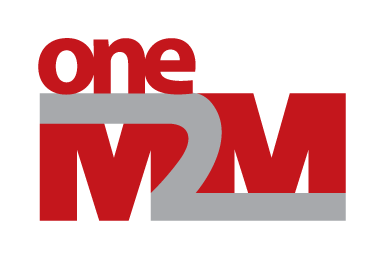 SDS Status Report to TP64
Group Name: oneM2M SDS
Source: Peter Niblett, SeungMyeong Jeong, Wei Zhou
Meeting Date: 2024-04-22 to 2023-04-25
Summary
6 new CRs have been agreed for TS-0001, TS-0004, TS-0008, TS-0022 and TS-0041
Includes the CR for changes to the CoAP binding of primitive parameters
Release 5 versions of TS-0008 and TS-0022 now ready to start
10 agreed contributions are now pending waiting for other Rel-5 specs to be started
Work has started on TR-0071 (Integrating NGSI-LD API)
Work on TR-0063 (Effective IoT communication) has restarted 
108 issues currently open, 83 have been closed
We have a question for the TP meeting concerning a new feature added to TS-0001 / TS-0004.
New Feature Question
We have agreed a CR for release 5 that adds a small bit of new functionality. It is an API feature that permits querying or deleting multiple <contentInstance>s in a single API call.
It is implemented by defining a new Filter Criterion and using it on a GET or DELETE request targeting the parent’s <latest> or <oldest>.
The question is whether we can retro-fit this to R3 and R4 or not
We have made many changes to TS-0001/TS-0004 since publishing the ratified versions some years ago, however these have been limited to errors, omissions and clarifications to the text rather than new features.  
Are we permitted to add new functionality or would this require ratification of a new 3a or 4a version?
We note that there are currently no conformance tests for R3 or R4.
SDS WI Status
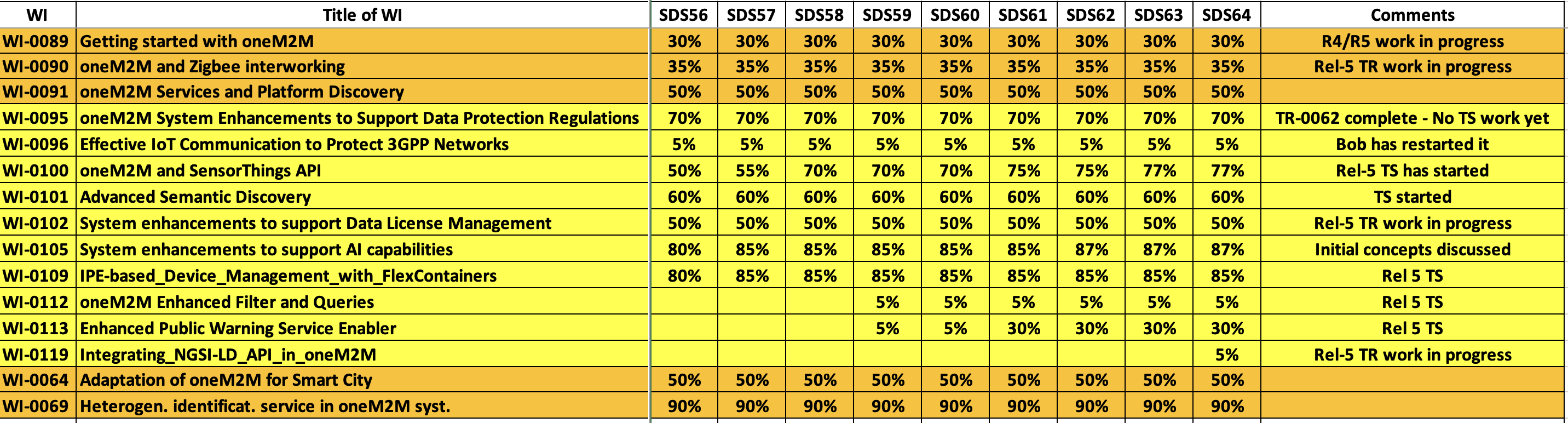 Complete
On track
Running behind schedule
Work has stalled
Items for Decision
CR Packs:
TS-0001 – TP-2024-0036 – 00-R2, 01-R3, 01-R4, 01-R5  =  1
TS-0004 – TP-2024-0037 – 01-R2, 02-R3, 01-R4, 00-R5  =  1
TS-0008 – TP-2024-0038 – 02-R2, 02-R3, 00-R4, 01-R5  =  1
TS-0041 – TP-2024-0039 – 00-R2, 00-R3, 00-R4, 01-R5  =  1
5
Conference Calls
© 2023 oneM2M Partners							6